Figure 10 The intrinsic redshifts (upper panels) and IR luminosities (lower panels) of galaxies as a function of the ...
Mon Not R Astron Soc, Volume 409, Issue 1, November 2010, Pages 109–121, https://doi.org/10.1111/j.1365-2966.2010.17781.x
The content of this slide may be subject to copyright: please see the slide notes for details.
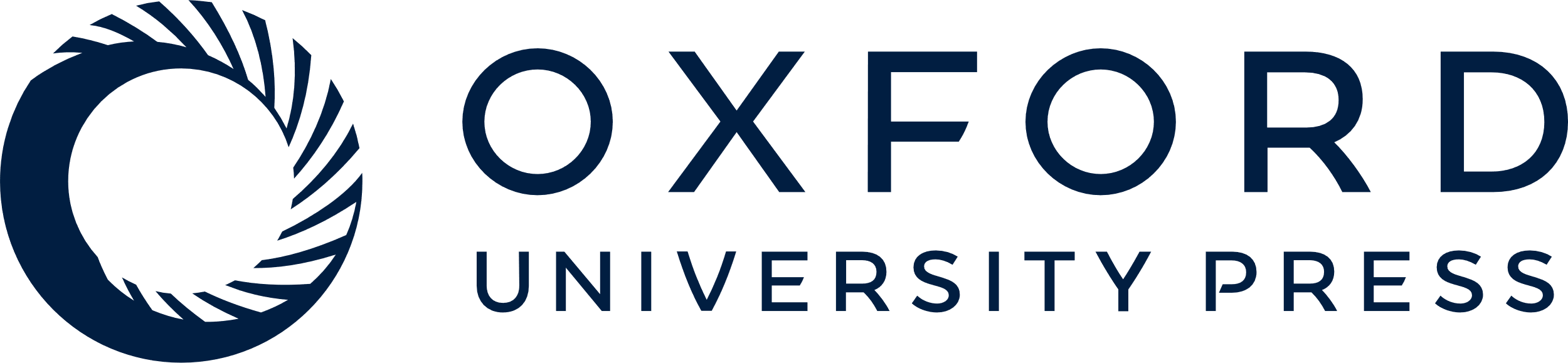 [Speaker Notes: Figure 10 The intrinsic redshifts (upper panels) and IR luminosities (lower panels) of galaxies as a function of the observed flux densities in the SPIRE 250-, 350- and 500-μm bands (left-hand, middle and right-hand panels, respectively) for the Lagache et al. models (Lagache et al. 2003; Fernandez-Conde et al. 2008). The error bars give the interquartile range for each bin.


Unless provided in the caption above, the following copyright applies to the content of this slide: © 2010 The Authors. Journal compilation © 2010 RAS]